Индивидуальная работа 
с использованием ИКТ по теме

«Эти удивительные комнатные растения»

Воспитатели:
Петрова Т.В.
Сафронова Е.К.
2015 г.
Оглавление
Загадки о комнатных растениях
Найди растение в комнате
Что лишнее
Загадки
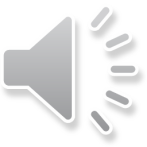 Куст оконный и балконный.  Лист - пушистый и душистый, 
 А цветы на окне -  Словно шапка в огне.
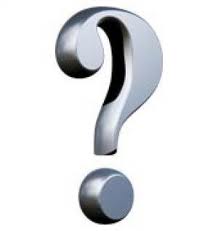 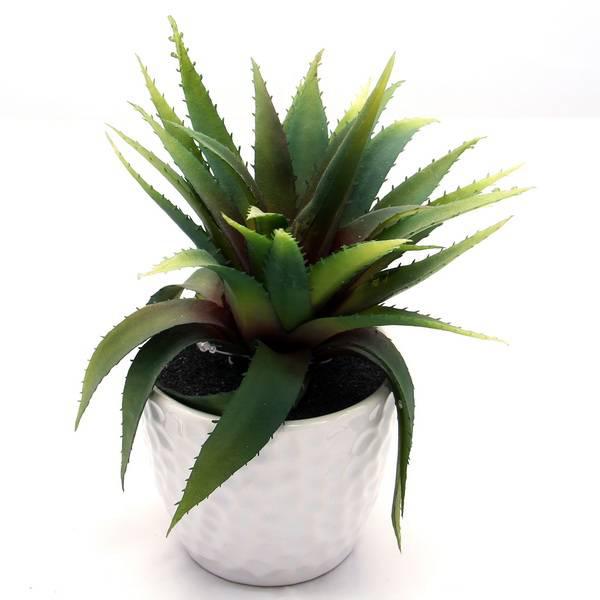 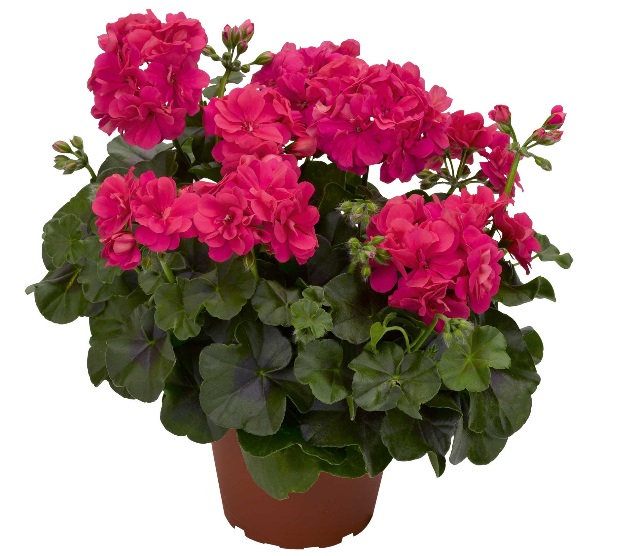 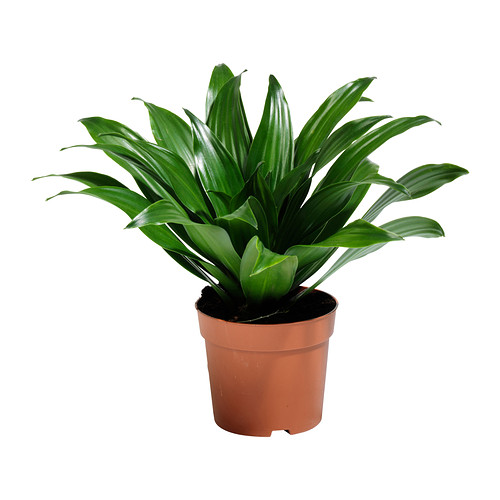 Вырос он под солнцем жгучим 
 Толстым, сочным и колючим.
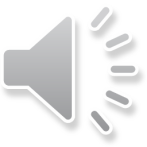 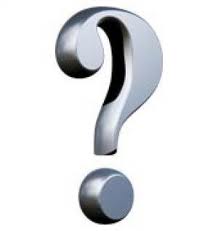 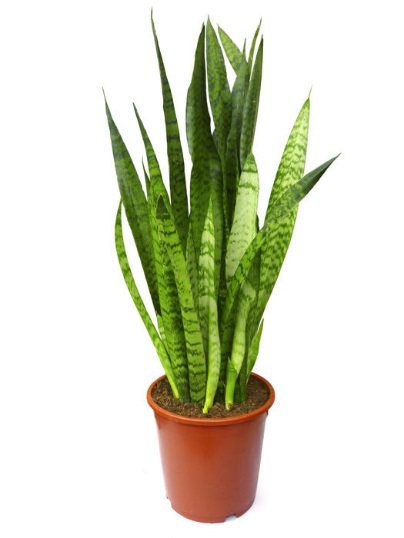 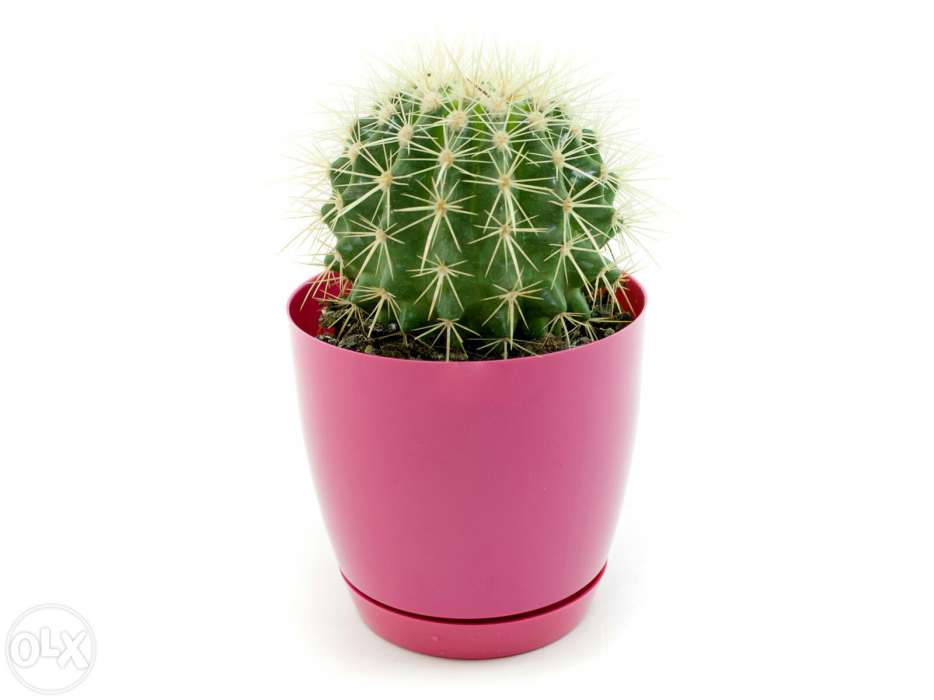 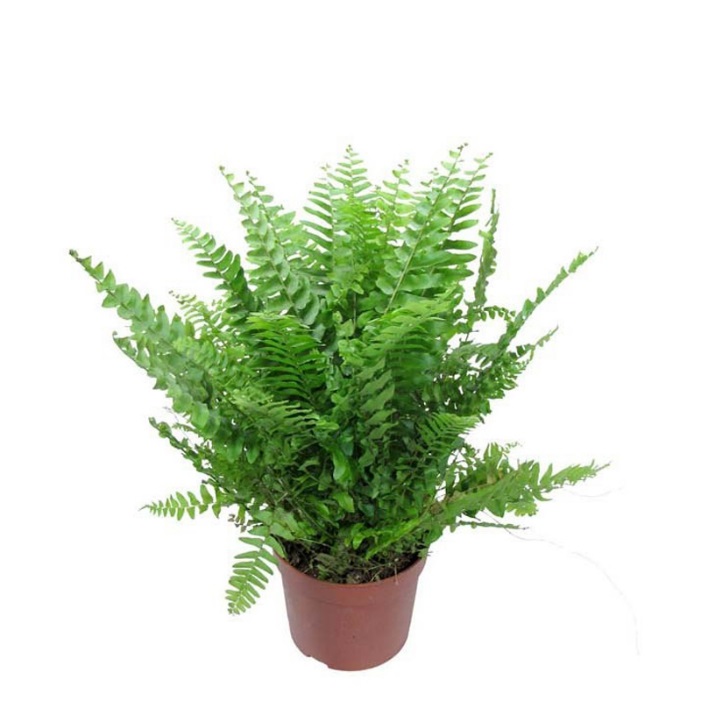 На окне зимой и летом 
Вечно зелен и красив. 
Ярко-красным цветом 
Горит нежно...
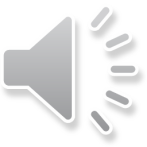 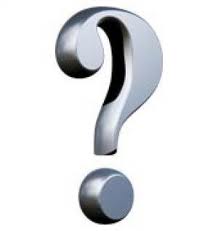 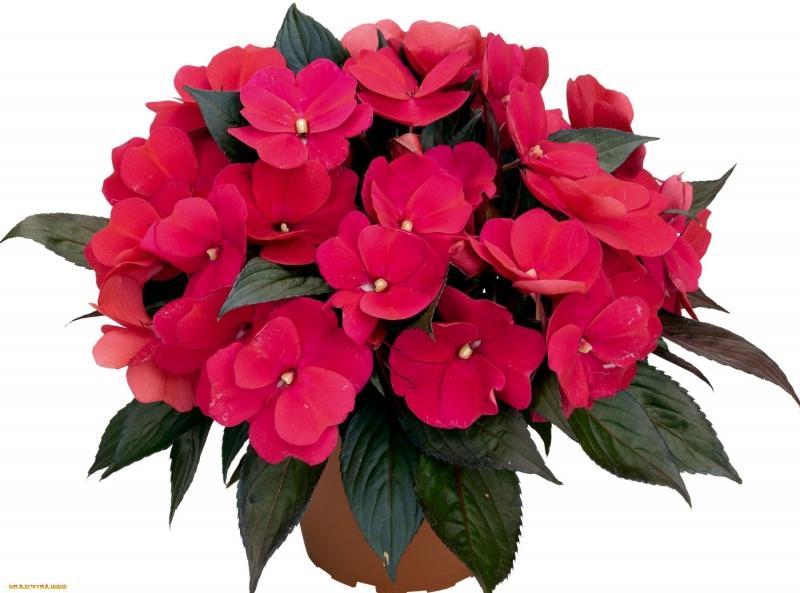 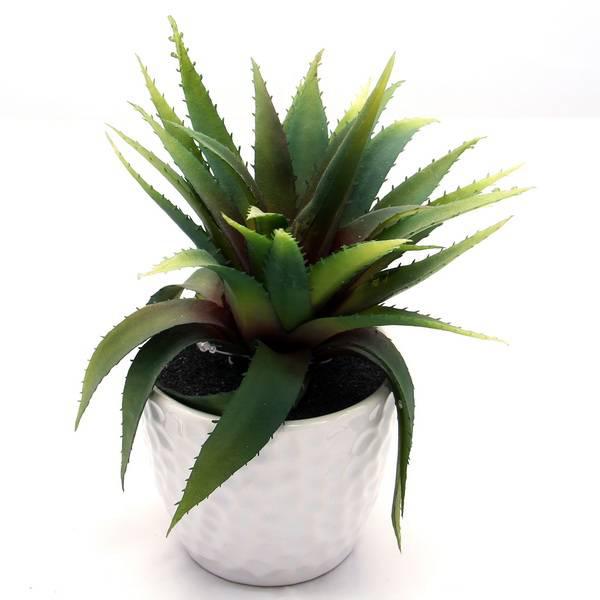 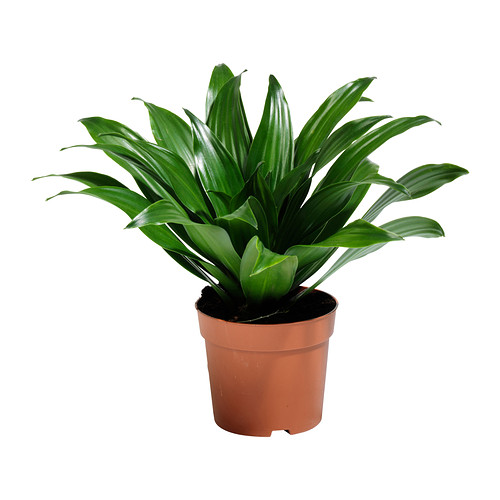 Стоит на окне,
Зелёный, колючий,
Очень полезный
Совсем не пахучий!
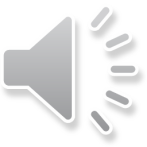 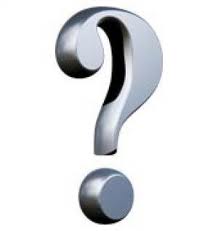 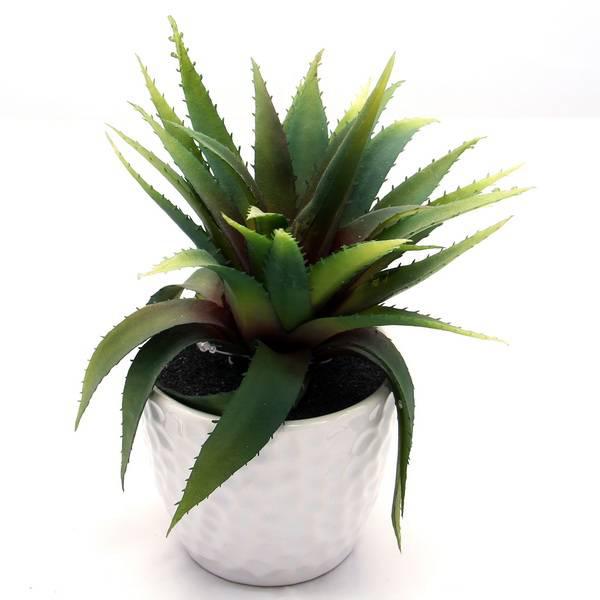 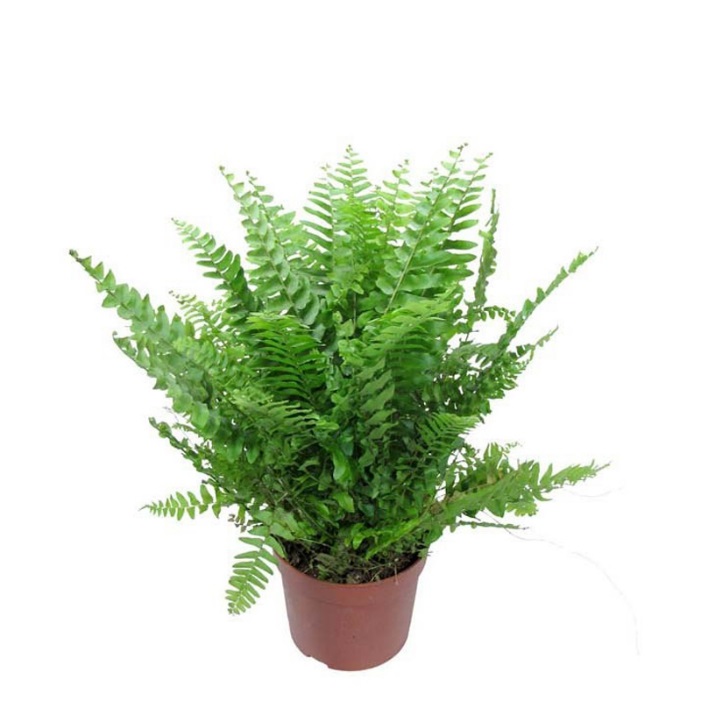 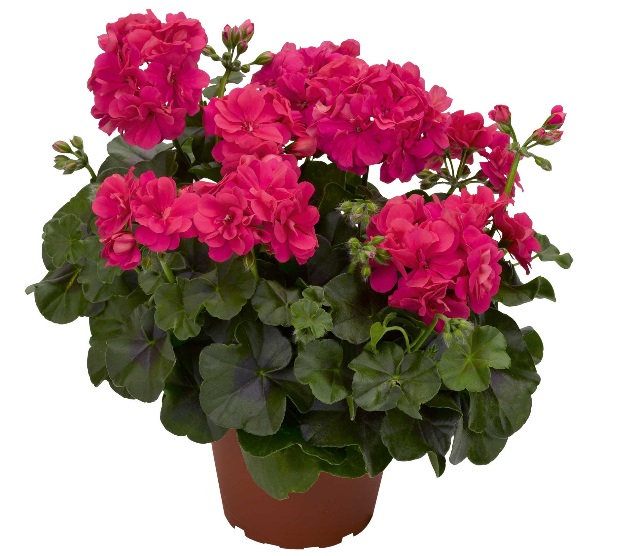 Найди растение в комнате
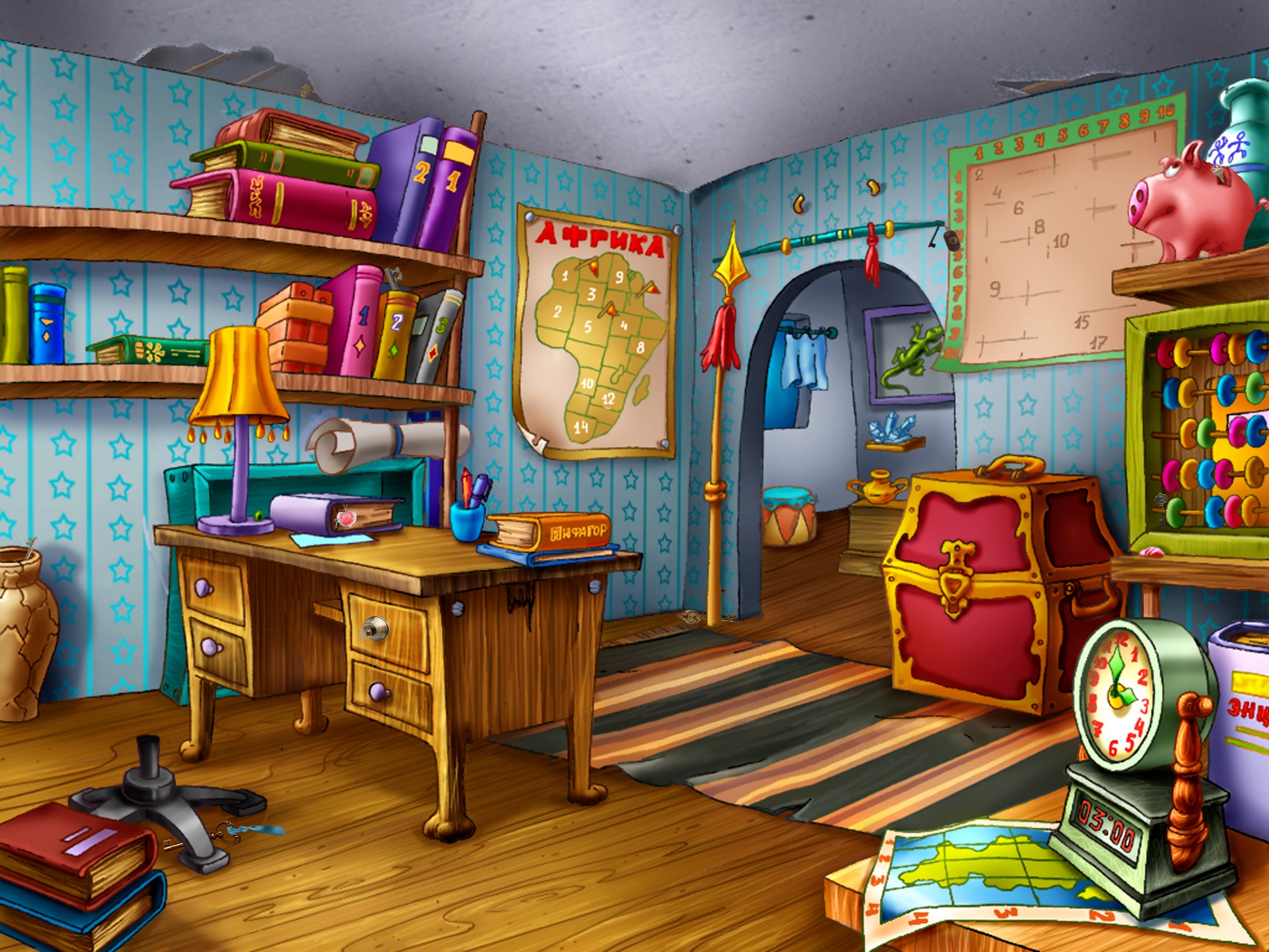 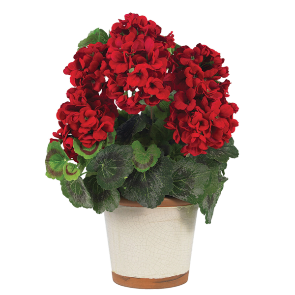 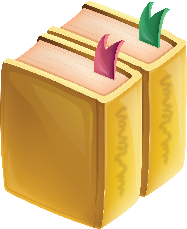 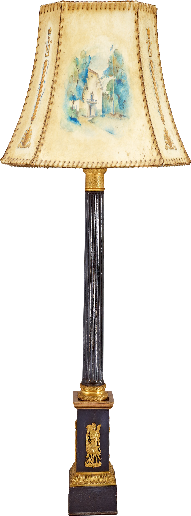 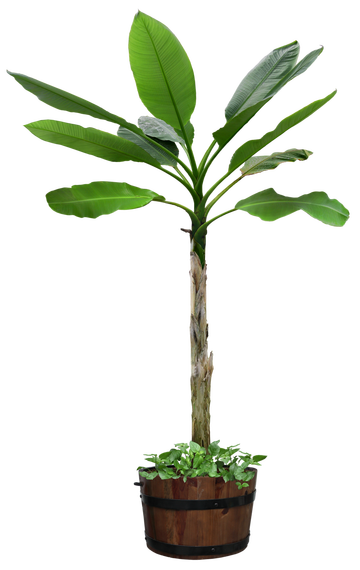 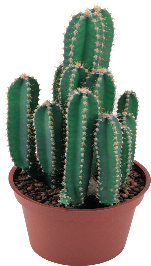 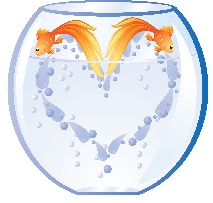 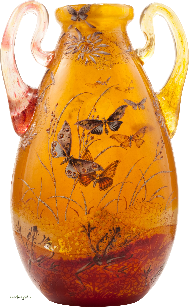 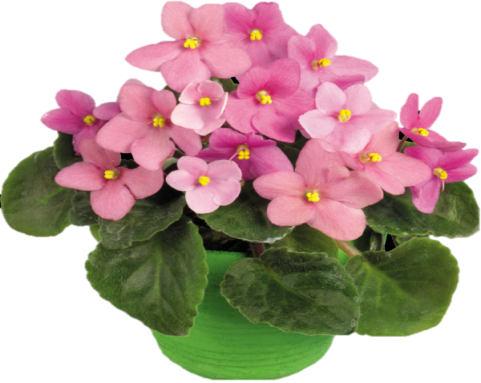 Что лишнее?
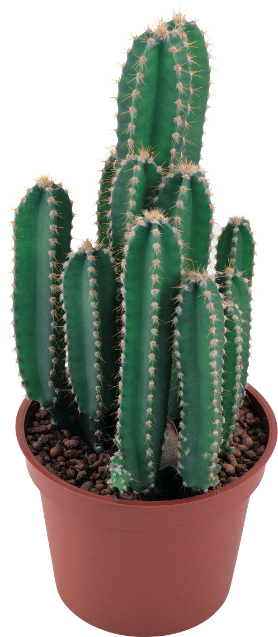 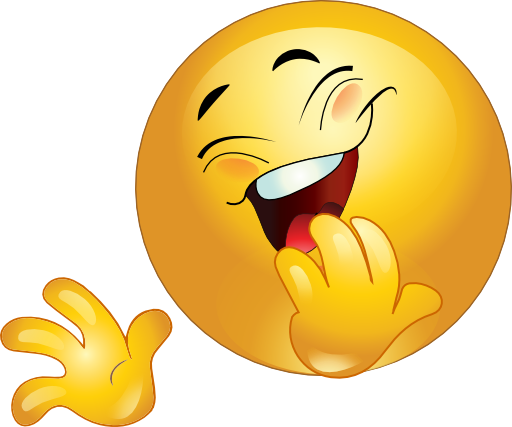 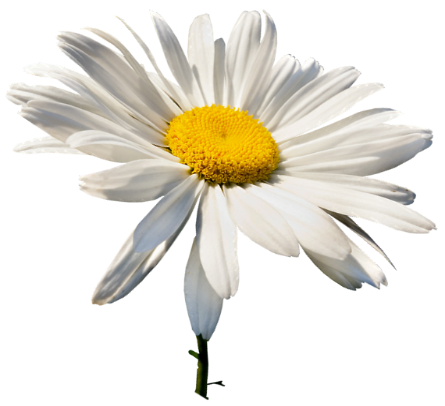 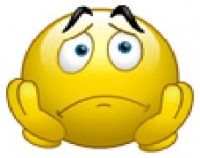 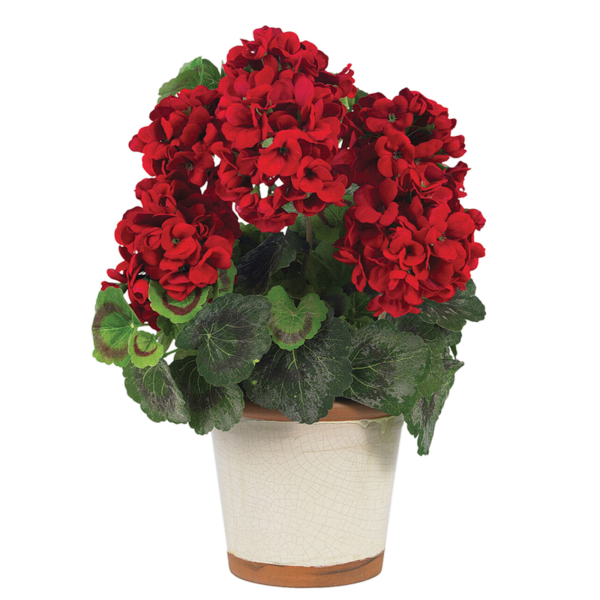 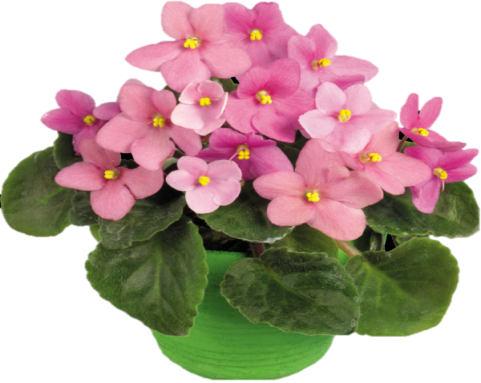 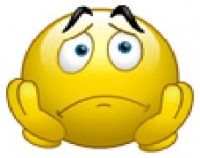 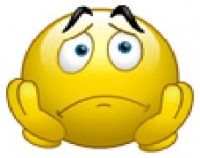 Что лишнее?
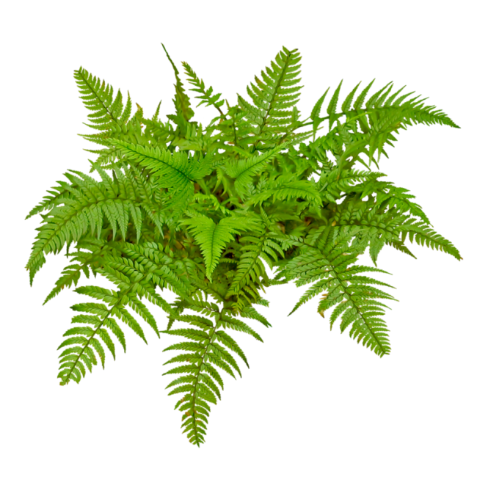 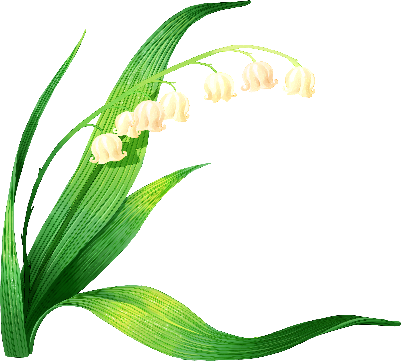 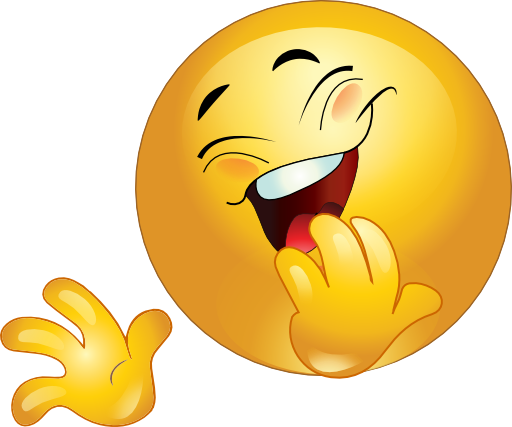 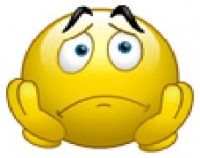 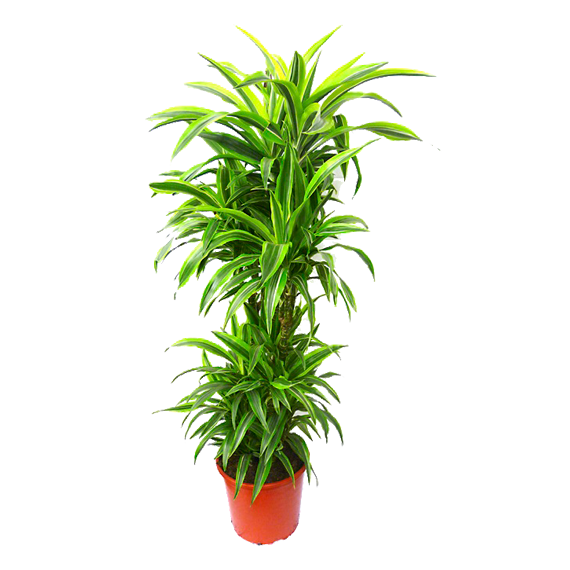 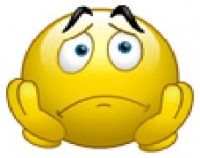 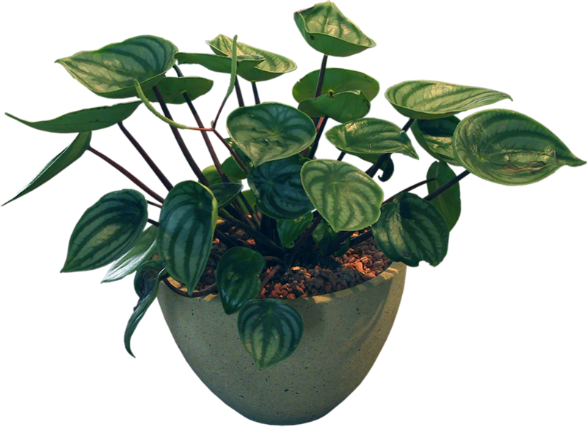 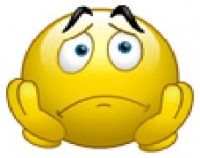 Что лишнее?
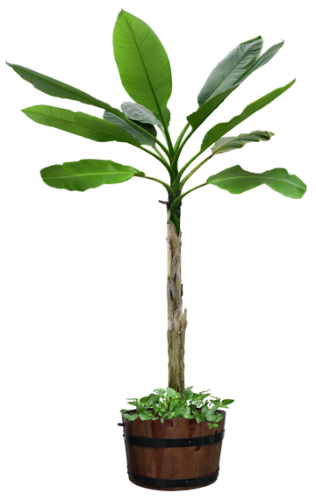 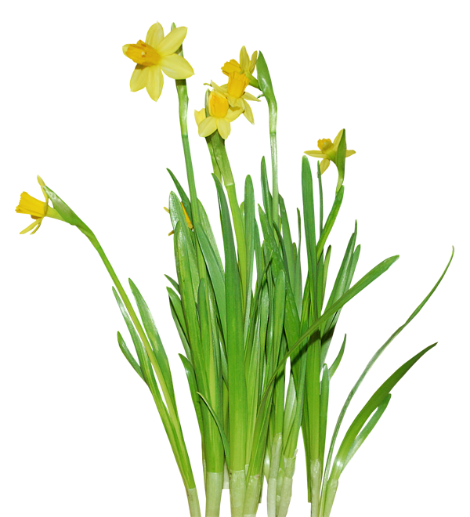 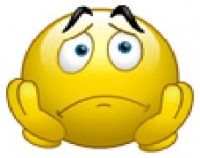 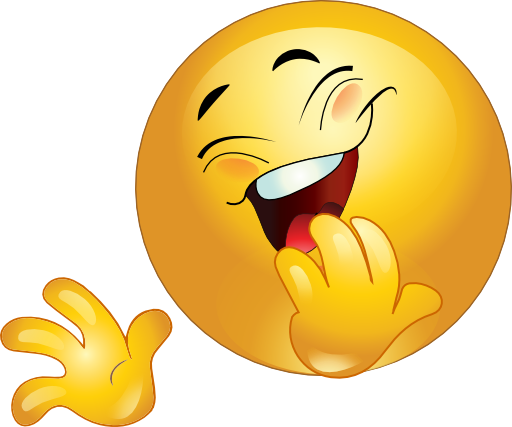 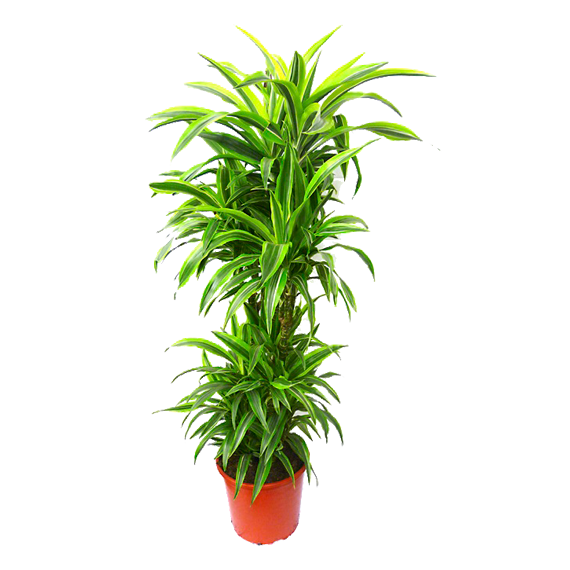 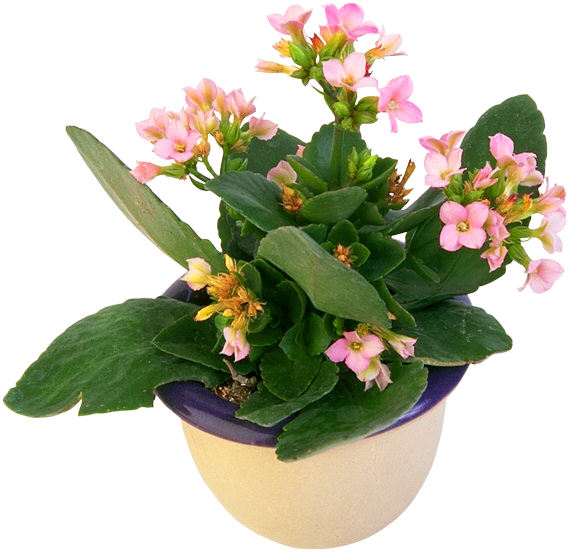 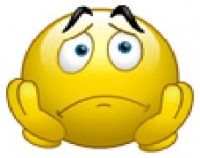 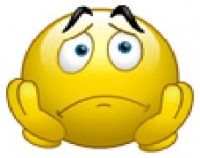 МОЛОДЦЫ!
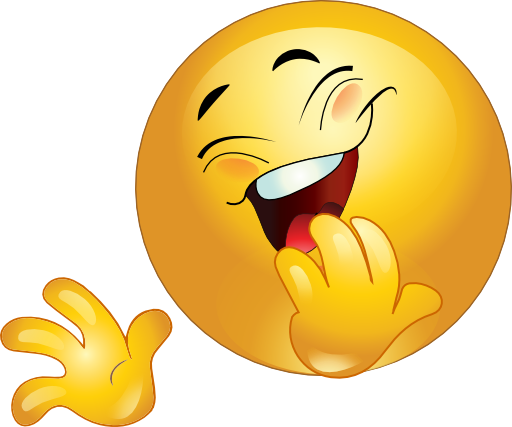